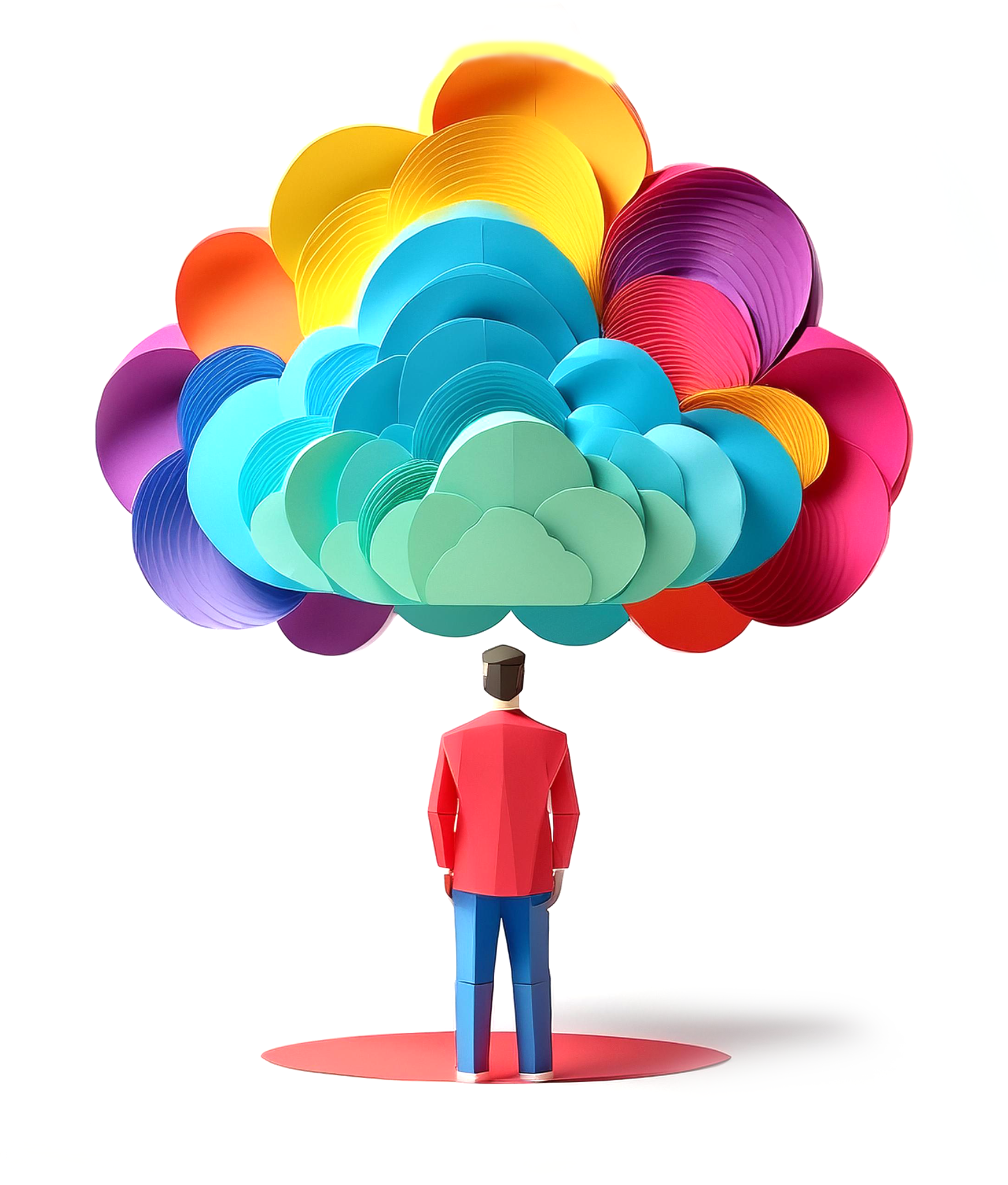 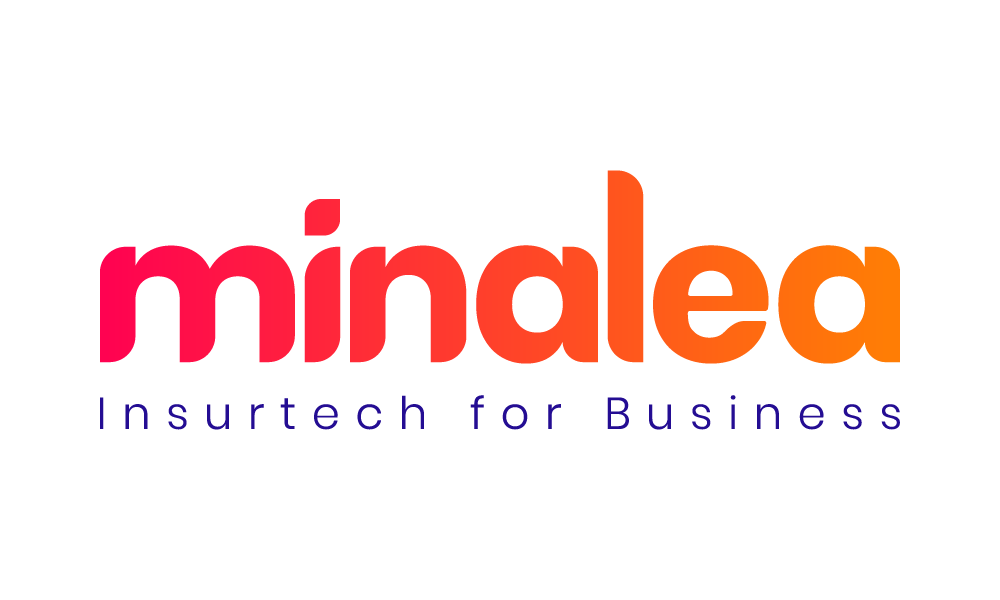 Benchmarkdes pratiques de vente d’assurances prévoyance individuelles en agence 
Etude basée sur des entretiens auprès de conseillers et agents généraux d’une quinzaine d’opérateurs

Référence - A4083 - Juin 2024
La connaissance développe la performance.
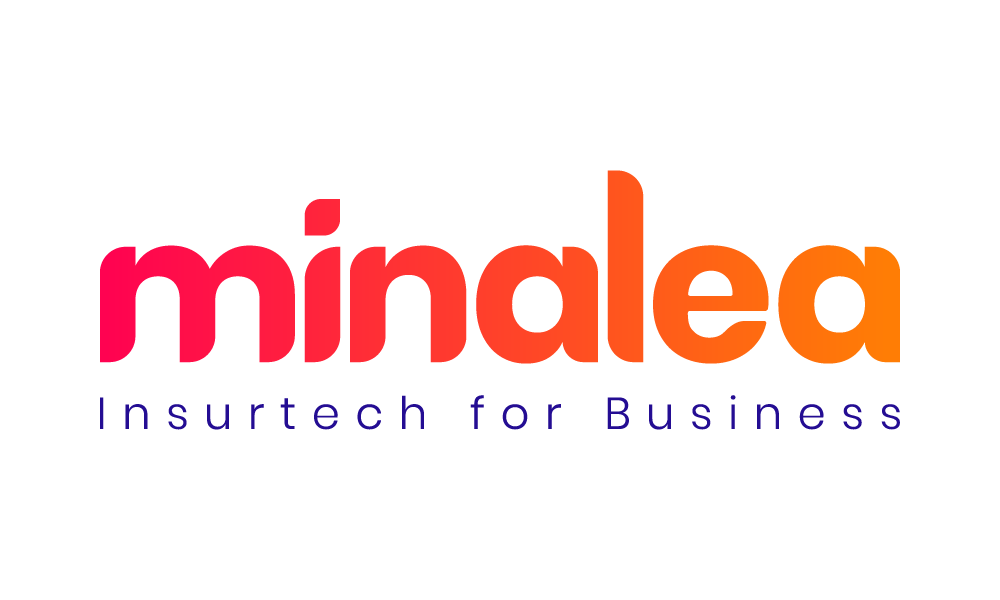 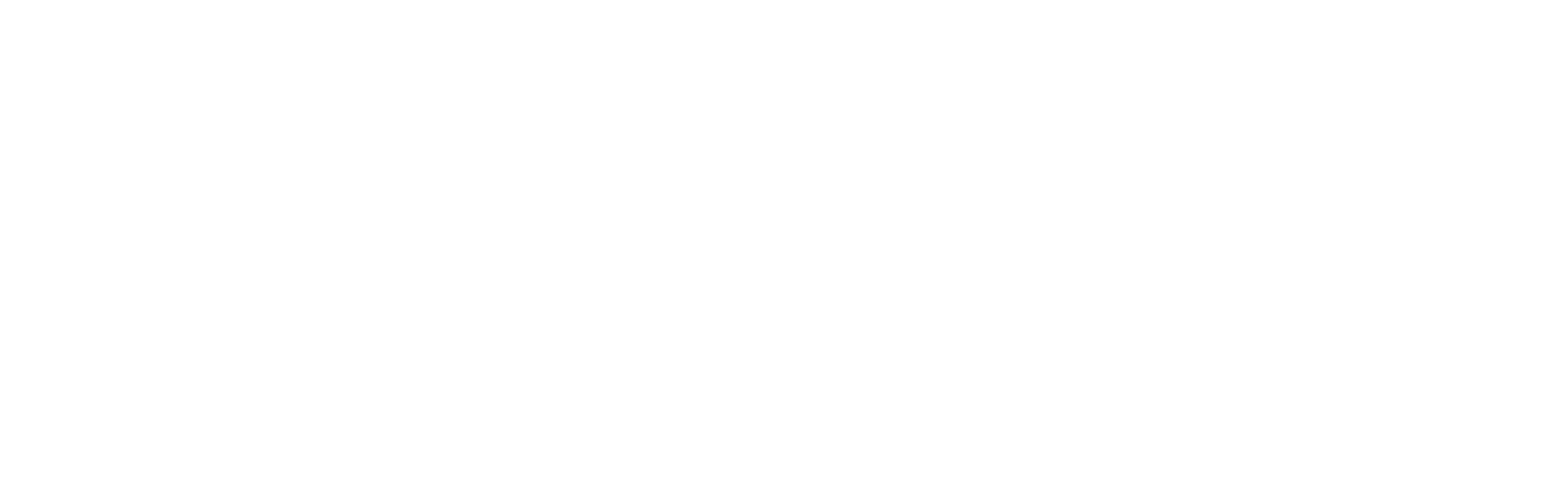 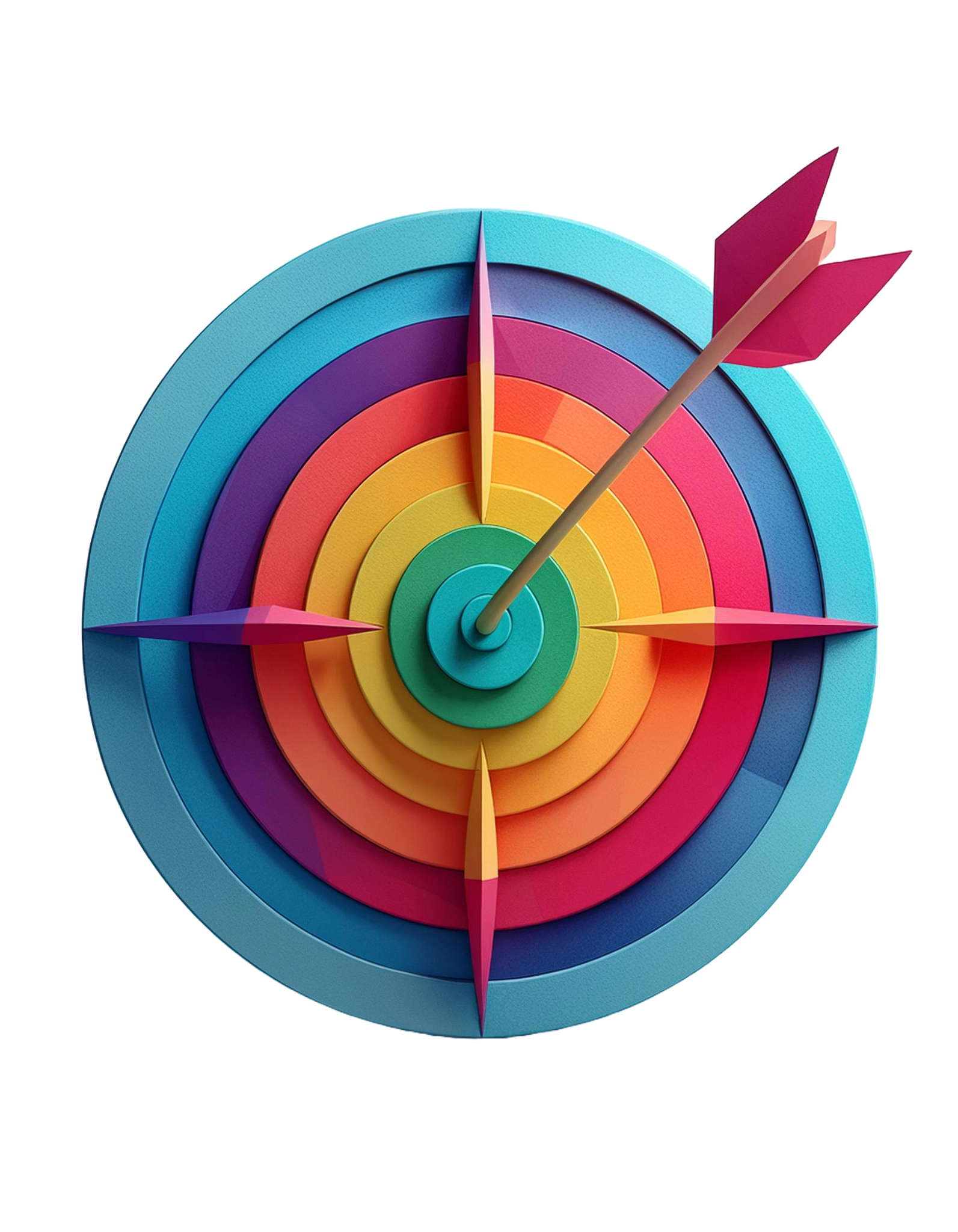 Comprendre de quelle manière les réseaux de vente sont organisés, accompagnés et animés pour la vente d’assurances prévoyance individuelles 

Analyser la dynamique commerciale mise en place pour équiper les clients et/ou prospects : temps forts, événements, offres ponctuelles et permanentes. 

Relever les différentes pratiques et démarches des conseillers pour commercialiser les offres : ciblage, opportunités commerciales, cycle d’équipement,…. 

Réaliser des focus par type d’assurances : GAV, temporaire décès, dépendance et obsèques.
Objectifs
Benchmark des pratiques de vente d’assurances prévoyance individuelles en agence
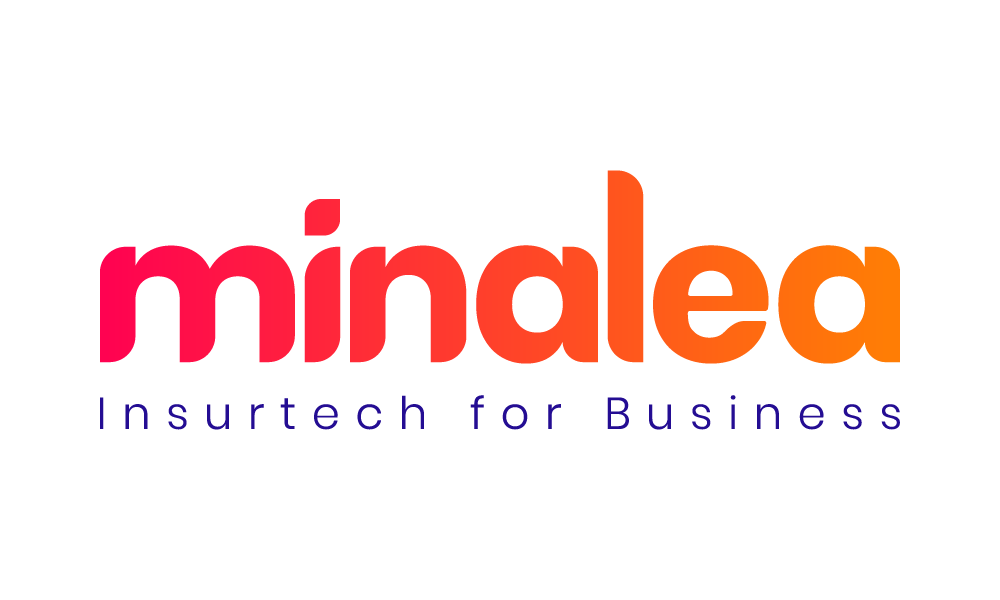 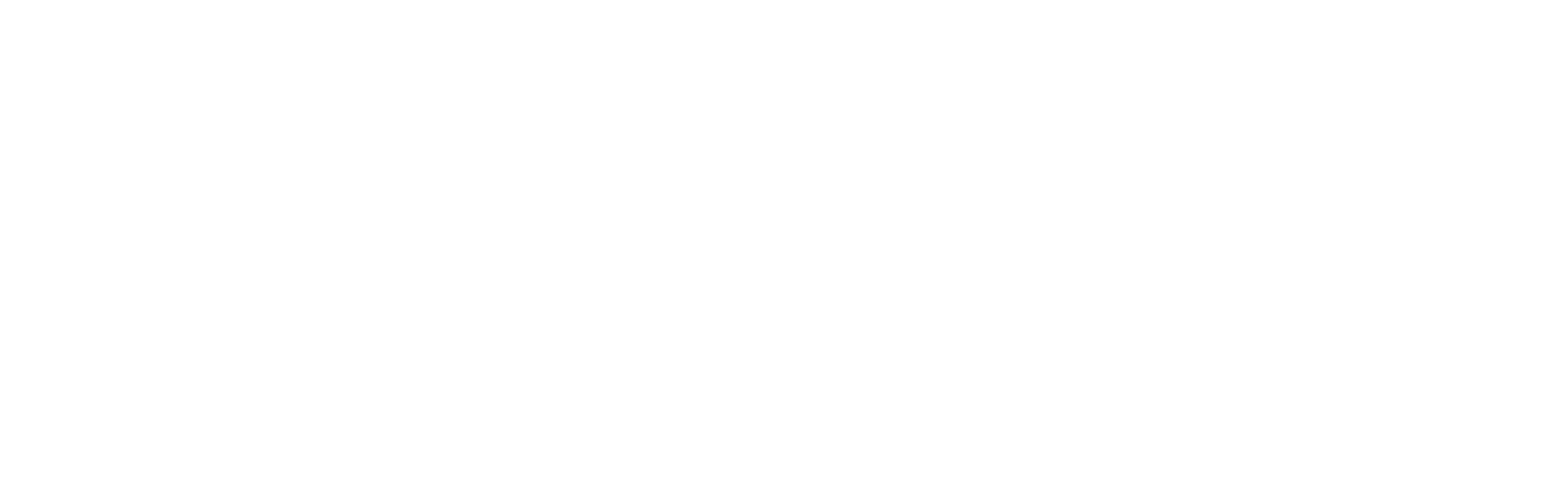 Mode de collecte des informations
Réalisation d’une quinzaine d’entretiens téléphoniques d’une heure environ auprès de conseillers salariés et d’agents généraux
Entretiens enregistrés et retranscrits
Terrain en juillet/août 2024
Opérateurs analysés (liste prévisionnelle*) et périmètre de marché 
Bancassureurs : Banque Populaire, BNP Paribas, Caisse d’Epargne, Crédit Agricole, Crédit Mutuel Alliance Fédérale, La Banque Postale, LCL, Société générale
Sociétés d’assurances : Allianz, Abeille, Axa, Generali, Groupama, MAAF, MACIF, MAIF, Swiss Life
Autres : AG2R La Mondiale, Harmonie, Malakoff Humanis
Périmètre de marché : GAV, temporaire décès, dépendance et obsèques


Ressource affectée à la réalisation de l’étude
Réalisation du recrutement des conseillers, des entretiens et du rapport en interne par une chargée de projet études ayant plusieurs années d’expérience dans l’assurance

Livrables
Etude présentée sous format PowerPoint et livrée sous PDF
Illustration de l’analyse par des verbatim issus des entretiens
Informations présentées sous la forme de tableaux afin de dresser un panorama des pratiques 
Analyse par catégories d’établissements
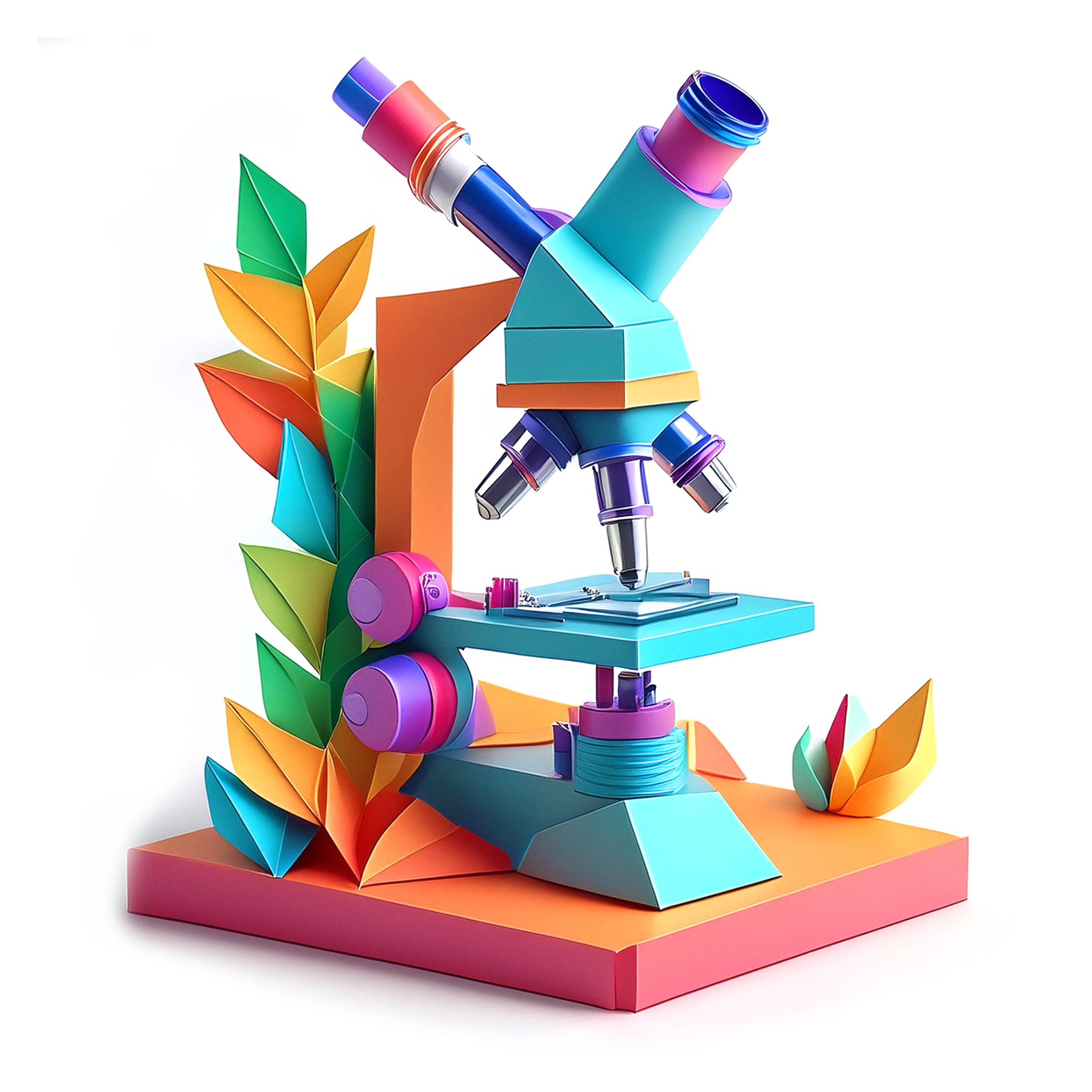 * 15 opérateurs seront retenus in fine parmi cette liste
Méthodologie
Benchmark des pratiques de vente d’assurances prévoyance individuelles en agence
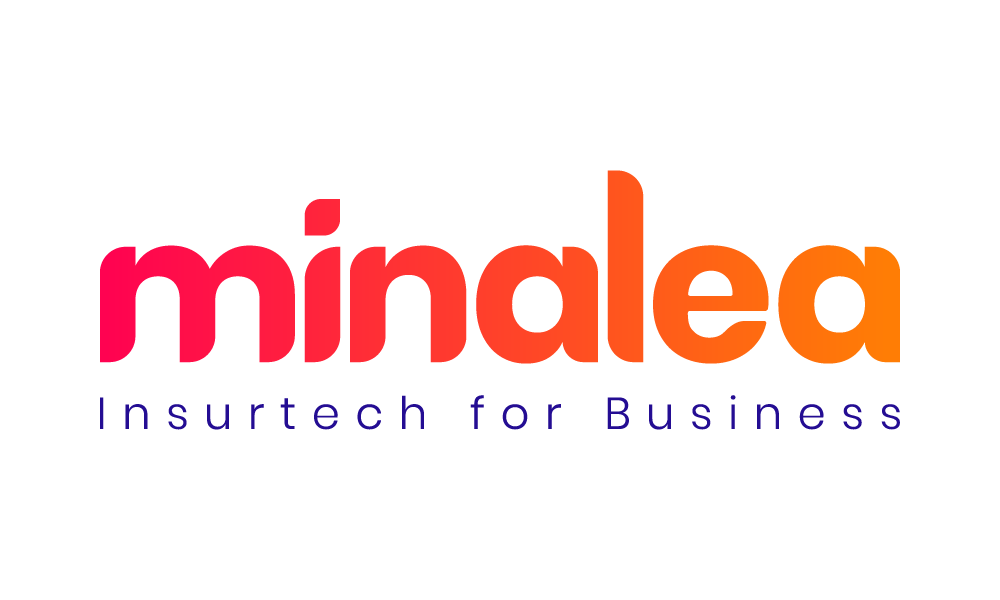 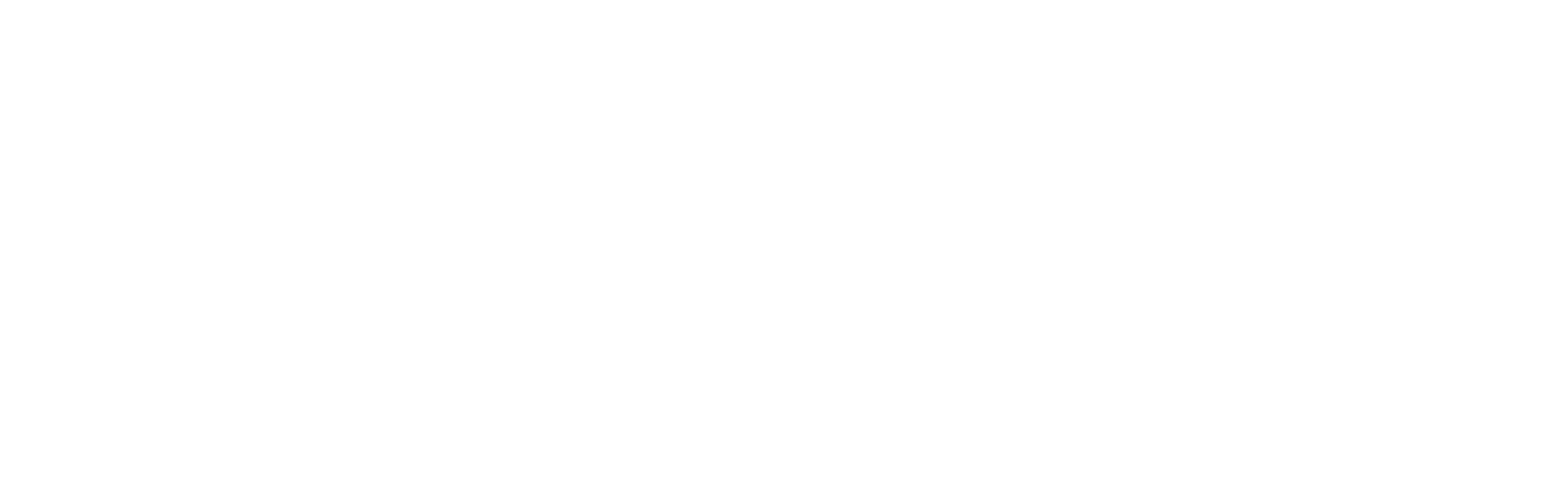 I. FORMATION ET OBJECTIFS COMMERCIAUX
Formation des commerciaux à la prévoyance
Objectifs fixés aux conseillers (nature, périodicité, etc.)
Leviers de motivation des conseillers à l’atteinte des objectifs

II. CIBLAGE
Cibles privilégiées par type d’offre
Recours à des listings fournis aux commerciaux
Outils de ciblage à disposition des commerciaux

III. OPPORTUNITÉS COMMERCIALES
Campagnes commerciales permanentes et ponctuelles
Place des offres couplées 
Réalisation de bilans (nature, questionnement, etc.)
Rebonds commerciaux
Exploitation d’évènements de vie 

IV. DÉMARCHE COMMERCIALE
Argumentaires utilisés (prédéfinis ou non, caractéristiques des offres mises avant, etc.)
Eléments de sensibilisation utilisés
Outils d’aide à la vente à disposition (simulateur, vidéos, plaquettes commerciales, etc.)
Freins à la souscription et leviers permettant de les contrer
Processus de vente (nombre d’étapes, durée séparant la sensibilisation et la souscription, etc.)
Marges de manœuvres tarifaires des conseillers et réductions accordées d’office
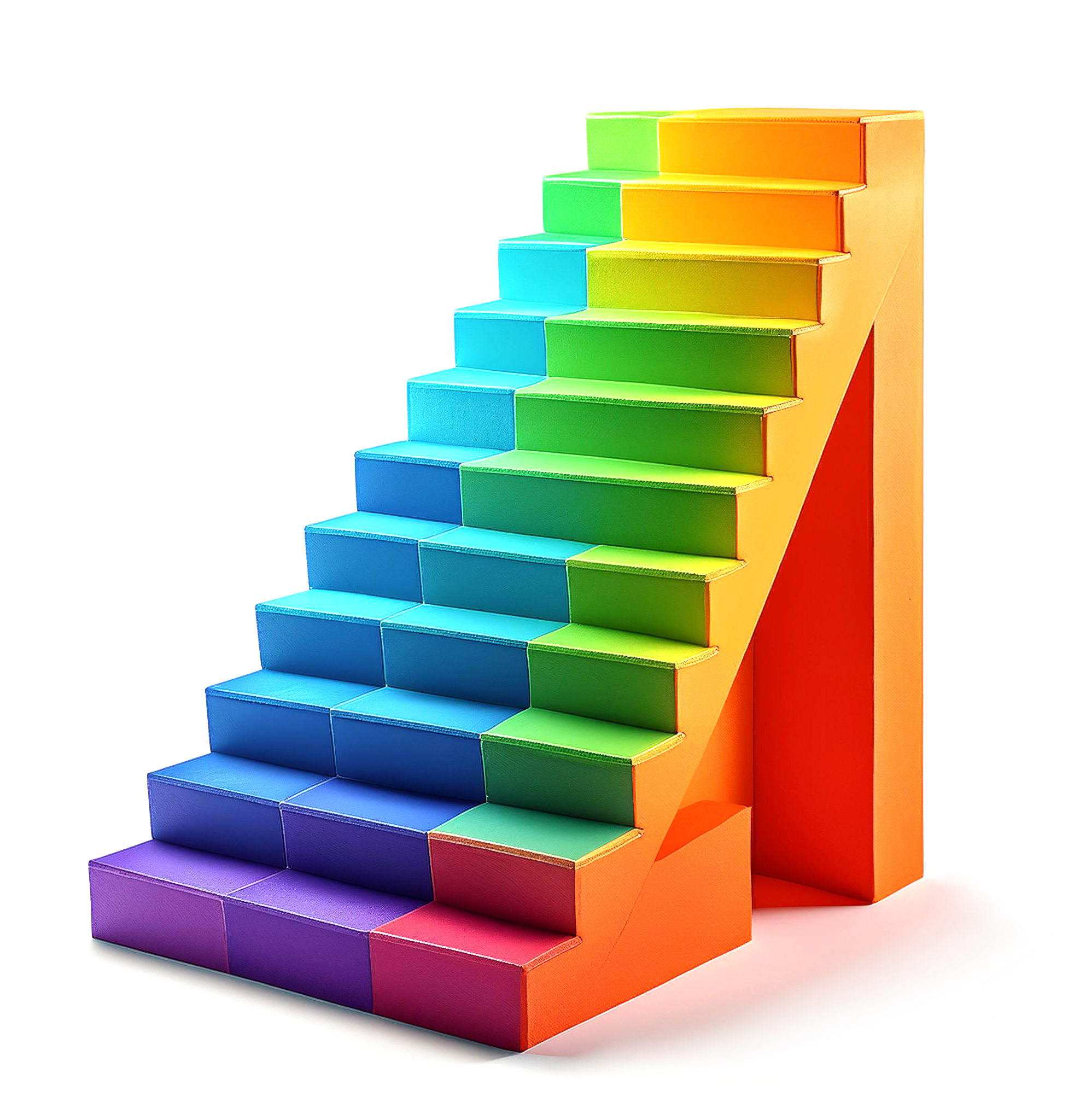 Sommaire
prévisionnel
Benchmark des pratiques de vente d’assurances prévoyance individuelles en agence
► ANALYSE DECLINEE PAR OFFRE (GAV, temporaire décès, dépendance et obsèques)
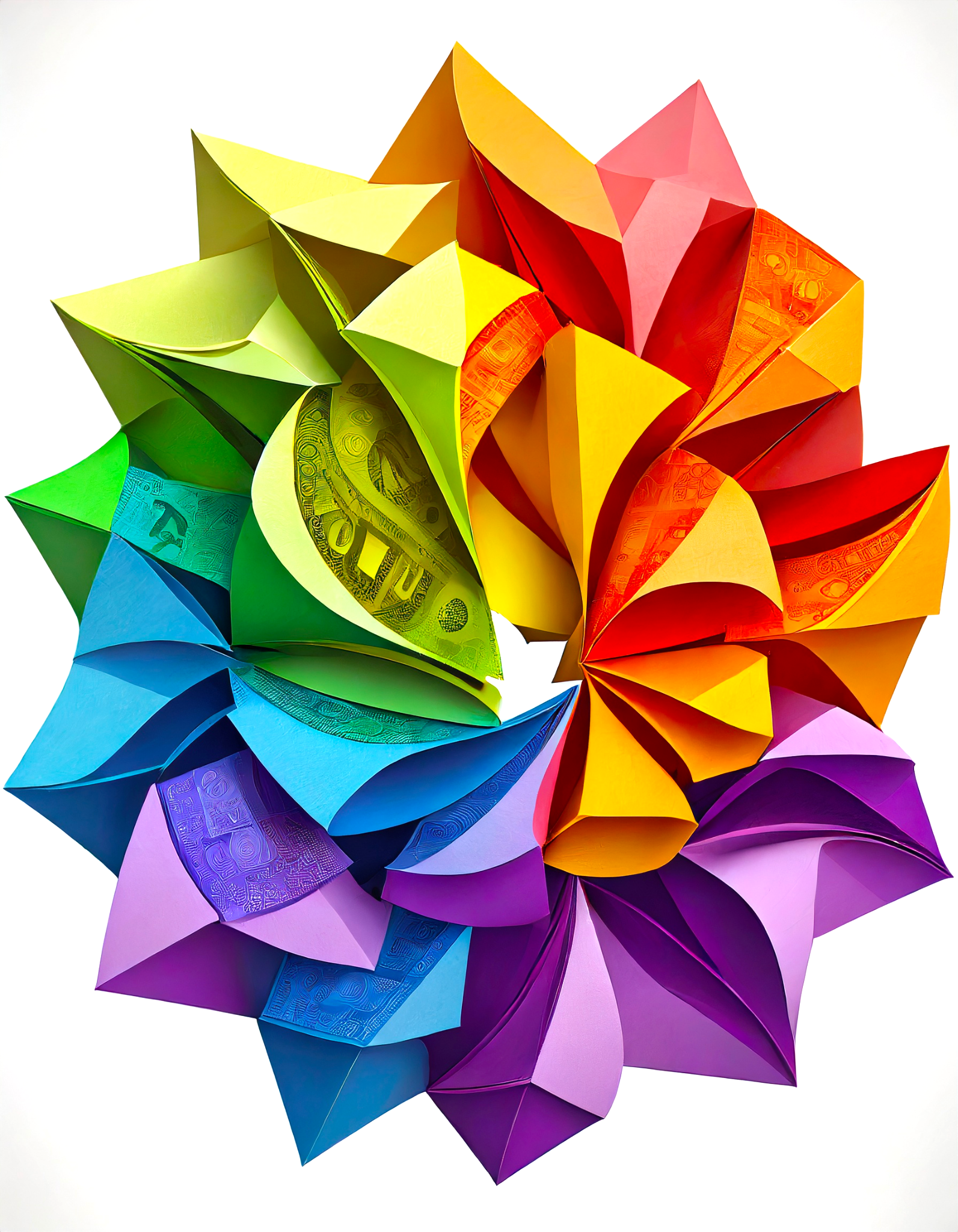 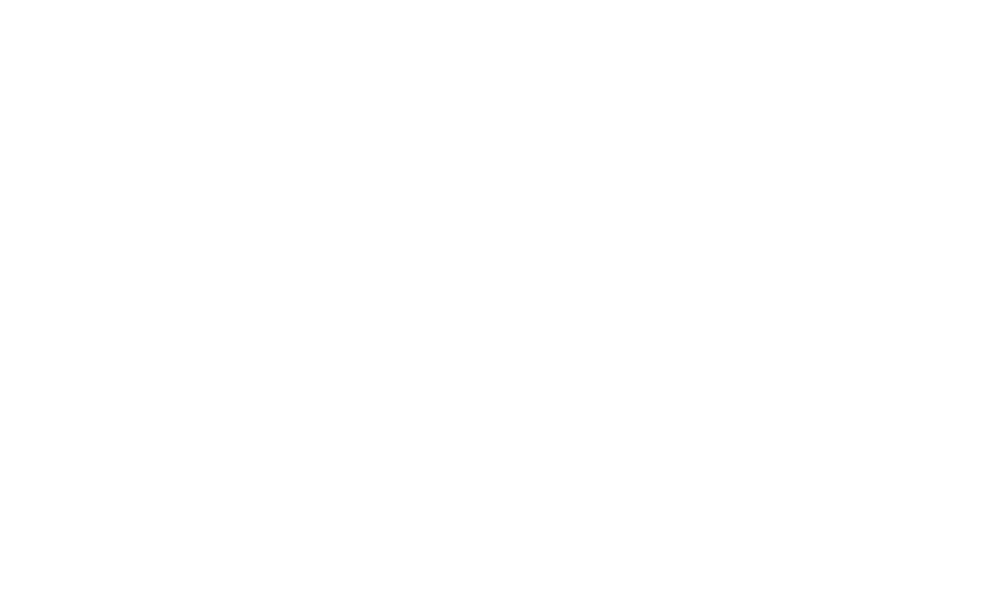 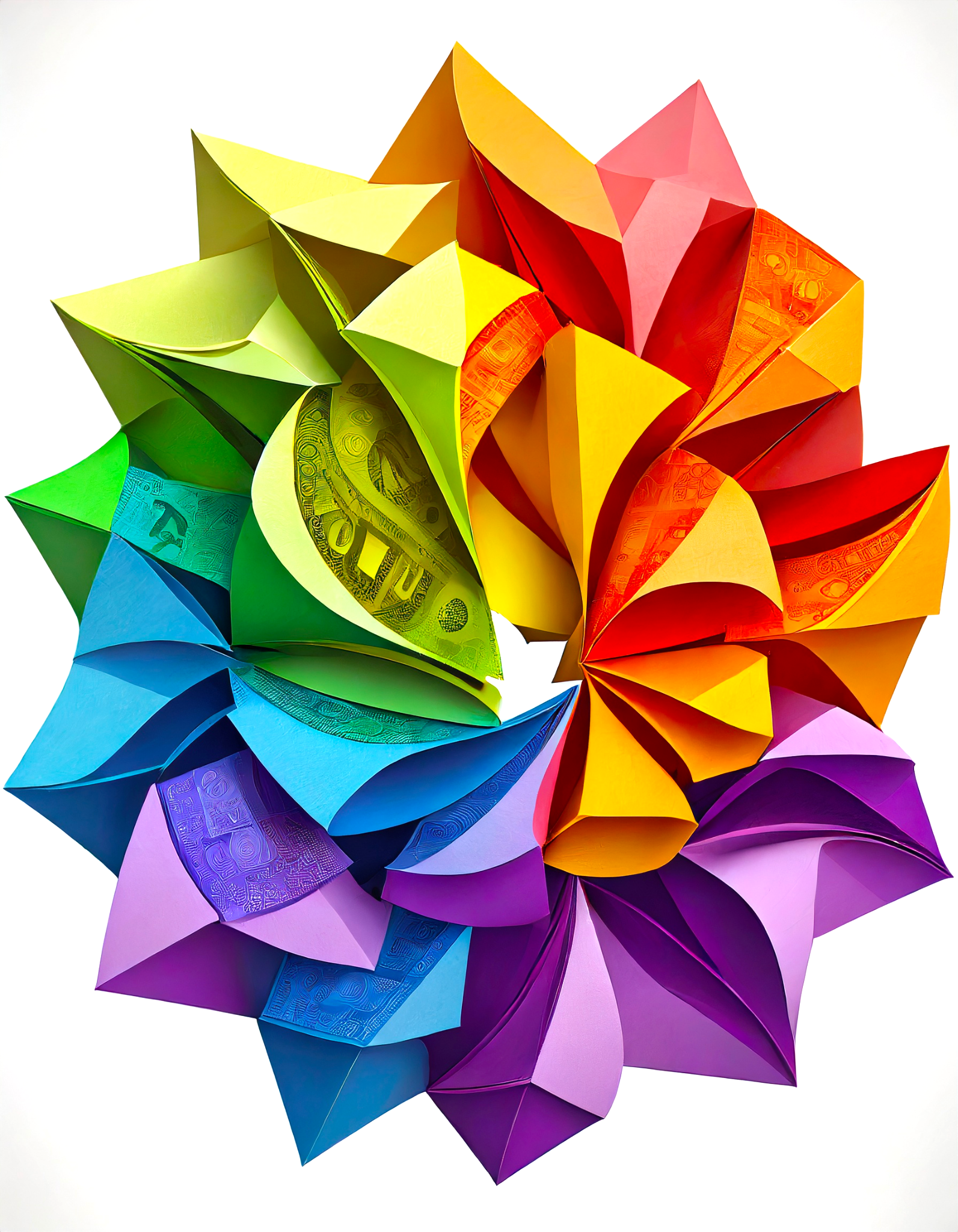 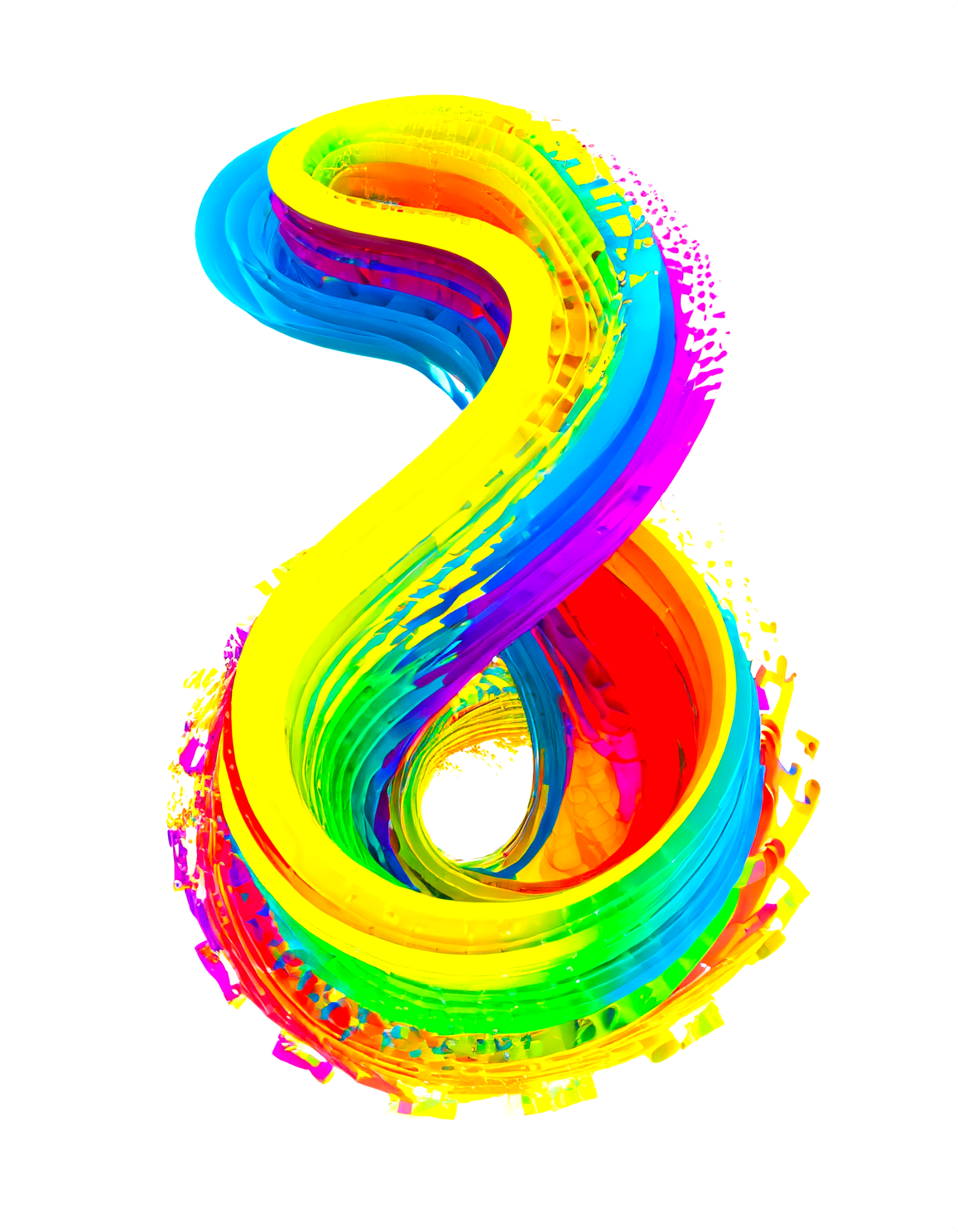 Calendrier
Lancement
Juillet 2024

Livraison du rapport
Octobre 2024
Tarifs & Services
Prix
9 000€ HT*

TVA
5.5%
Informations
commerciales
Livraison d'un exemplaire papier et d’un support électronique (format PDF).

Exemplaire supplémentaire « support papier » : 100€ HT/P.U

*Tarif applicable par Société/Enseigne. Pour toute diffusion groupe et/ou filiales : nous contacter.
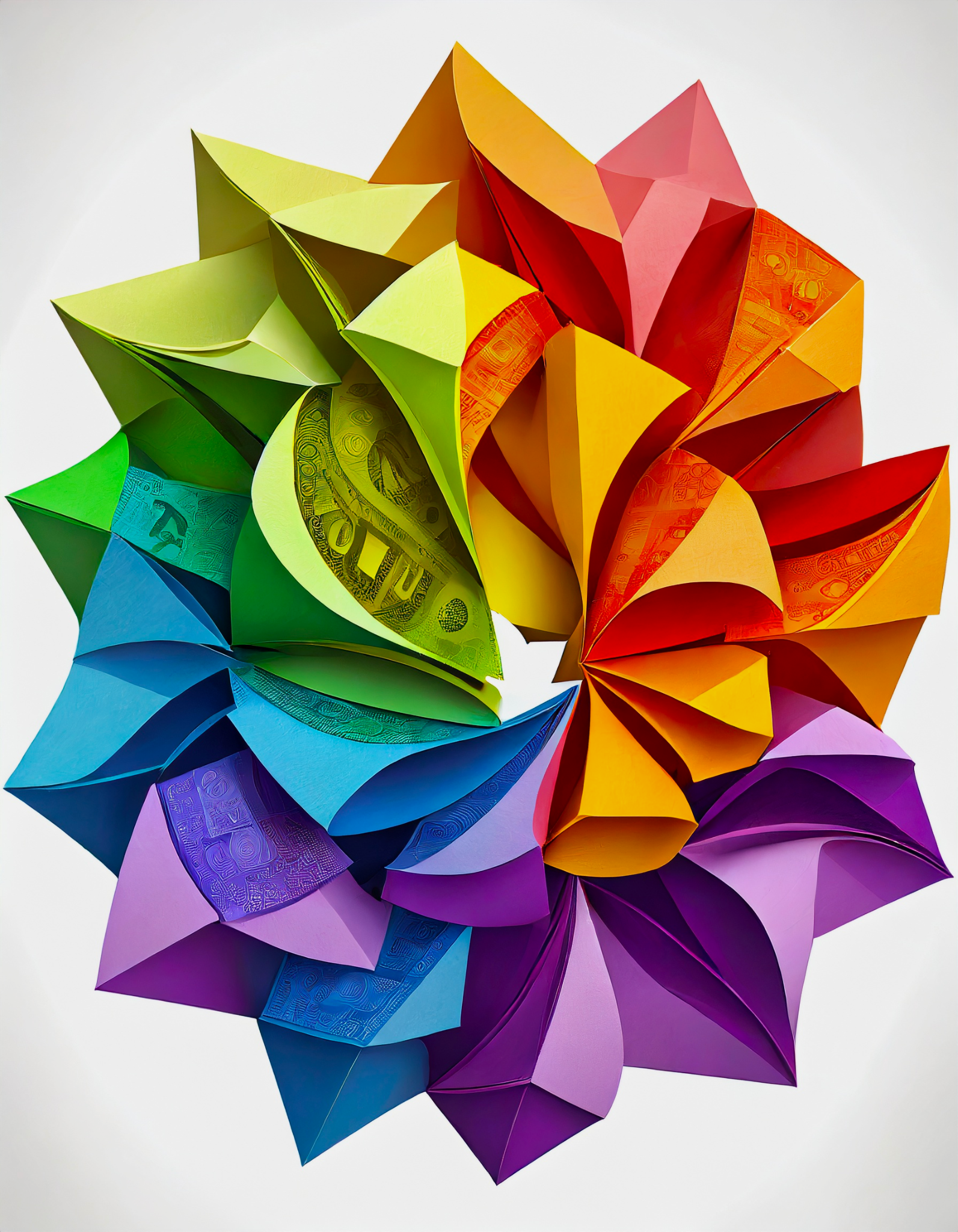 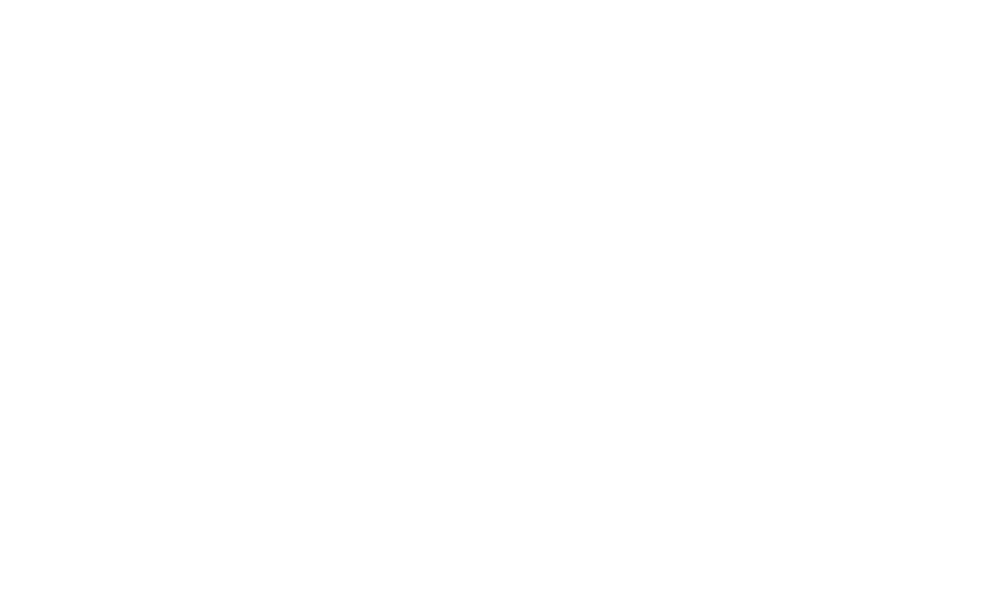 PÔLE ETUDES
Caroline GUILLOU
Chargée de Développement
09 72 11 74 59
cguillou@minalea.com
CONTACT
Stéphanie RIBAU
Chargée de projet études
sribau@profideo.com
Emmanuel GORNY
Chef de projet egorny@minalea.com
Conformément au Code CCI Esomar, ce document est protégé par le copyright MINALEA, de même que tous les documents réalisés dans le cadre de l'étude le cas échéant (questionnaire, documents méthodologiques, bases de données, fichiers de traitements, etc.).
La connaissance développe la performance.